Longitudinal space charge on the SPS flat bottomsLIU-SPS Beam Dynamics Working Group 11/12/2014
A. LasheenAcknowledgments: H. Bartosik, E. Shaposhnikova, L. Wang (SLAC)
Motivations
Longitudinal space charge impedance is not negligible on the SPS flat bottom.
 As measurements probing the impedance (synchrotron frequency shift, long bunches) were done at flat bottom, space charge needs to be included in simulations in order to test the accuracy of our impedance model.
Effective impedances for a parabolic bunch (space charge in red)
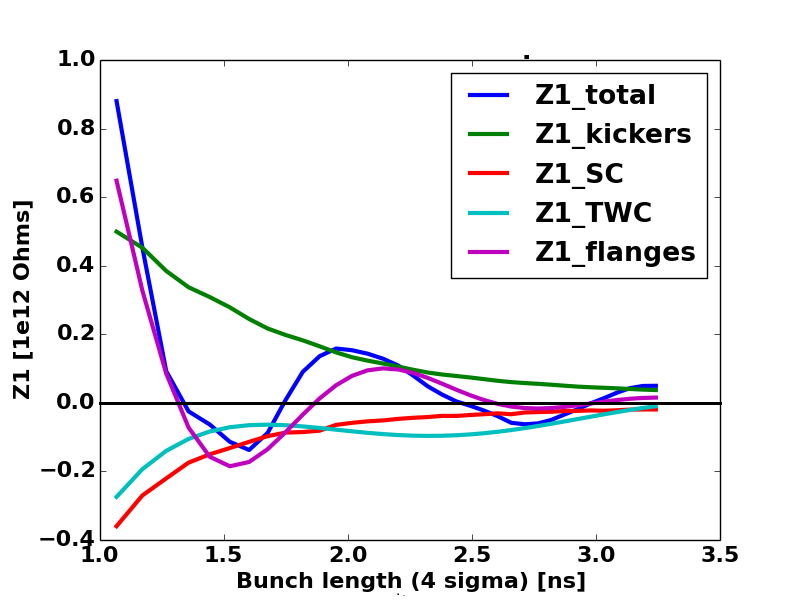 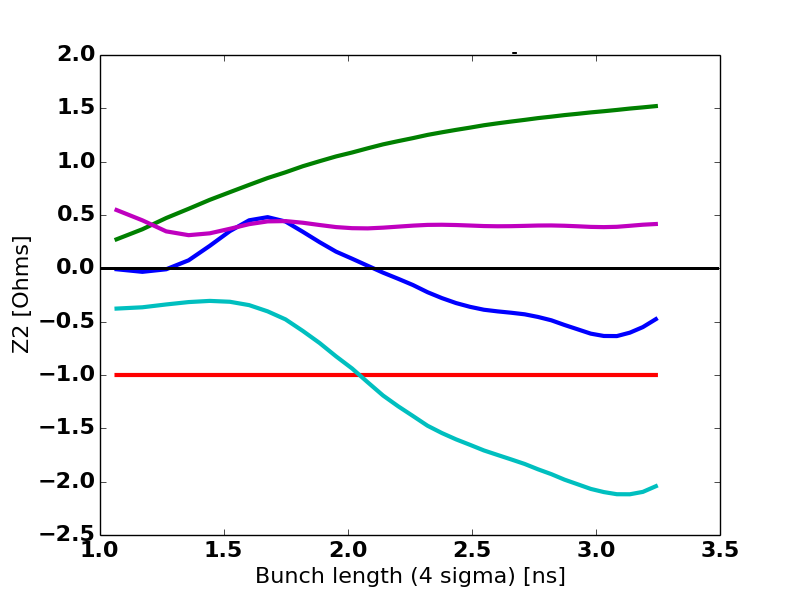 Zeffective, Incoherent shift
Zeffective, Coherent shift
2
Analytical calculations
3
Transverse parameters
H. Bartosik
Q26:
Tunes (H/V): 26.13/26.18
Average beta functions (H/V): 54.78/54.33 m
Average beam pipe radius (H/V): 6.91e-02/2.46e-02 m
Average dispersion (H/V): 1.96/0.00 m
Q20:
Tunes (H/V): 20.13/20.18
Average beta functions (H/V): 63.02/62.55 m
Average beam pipe radius (H/V): 6.67e-02/2.40e-02 m
Average dispersion (H/V): 3.10/0.00 m
4
Longitudinal space charge code
The longitudinal space charge impedance code (LSC) is developed at SLAC by L. Wang.

 Its function is to compute the space charge impedance for any kind of geometries for the beam distribution and for the vacuum chamber.

 Not all options and features could be tested yet, but first simulations were done in order to have first values of impedance to be compared with the previous analytical results
5
Longitudinal space charge code
6
Longitudinal space charge code
Some (very) preliminary test cases were studied to compare the LSC code with the analytical formulas presented above.
 The geometry used was a uniform elliptical beam, in an elliptical chamber (corresponding to the geometrical factor g2, with b1=3.335cm and b2=1.2cm)
7
Space charge impedance in BLonD
8
Long Bunches simulations in Q20
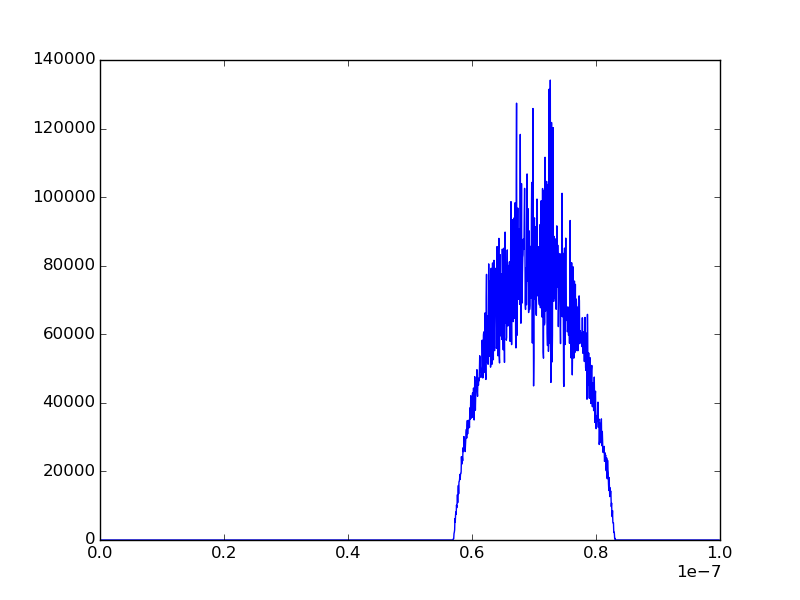 After 100 turns debunching with space charge and the SPS impedance model
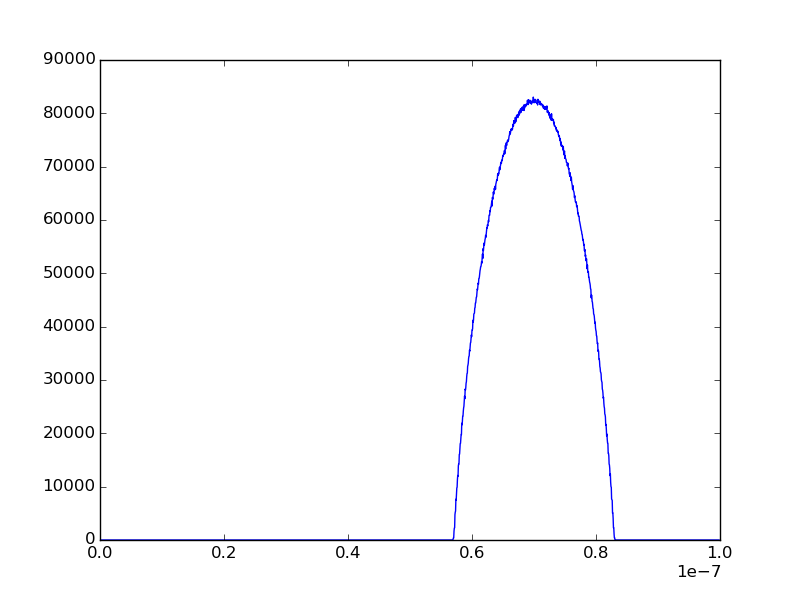 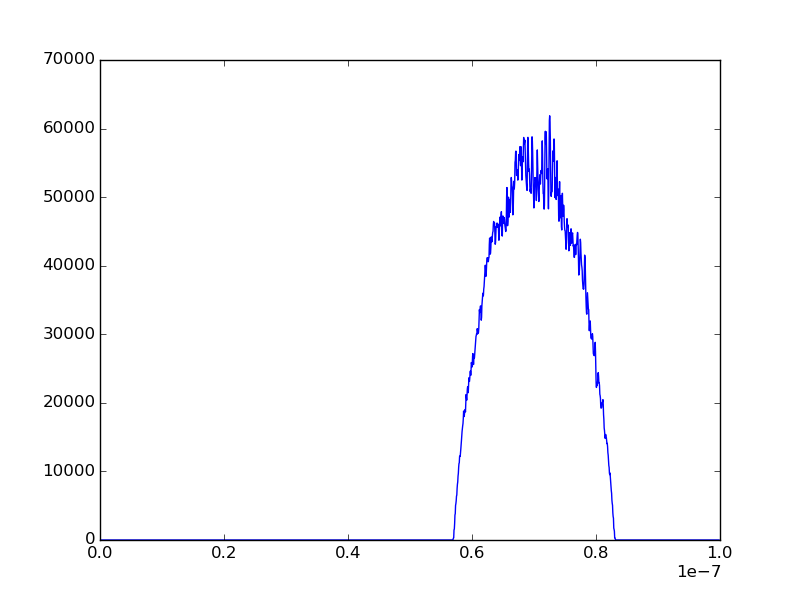 After 100 turns debunching without space charge and with the SPS impedance model
9
Perspectives
The impedances obtained from different analytical geometrical factors will be compared with the LSC code for testing.
 A more accurate combination of vacuum chamber geometry (elliptic) and beam distribution (non round bi-gaussian) will be used to estimate more accurately the SPS space charge impedance.

 All impedances calculated here are on axis. Averaging the impedance over the transverse beam size will be considered.
10
Extra slides
Transverse parameters
12
Noisy beam spectrum
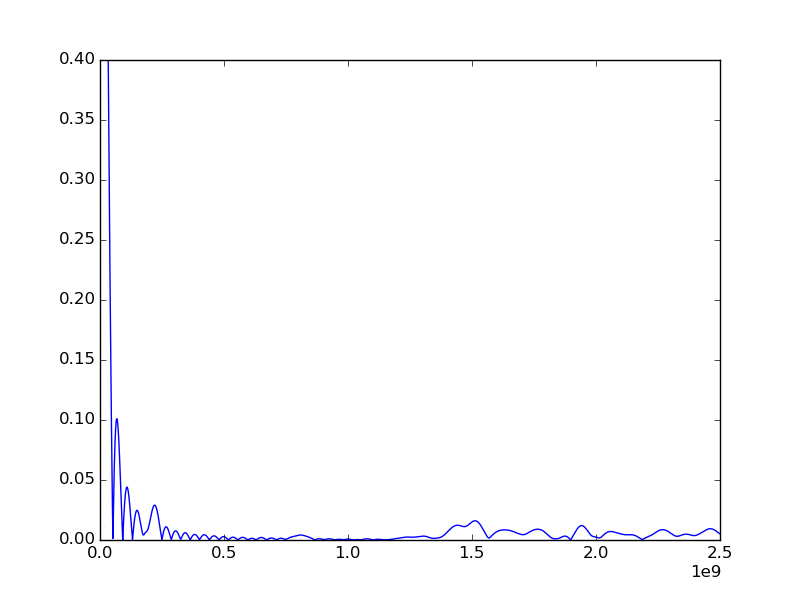 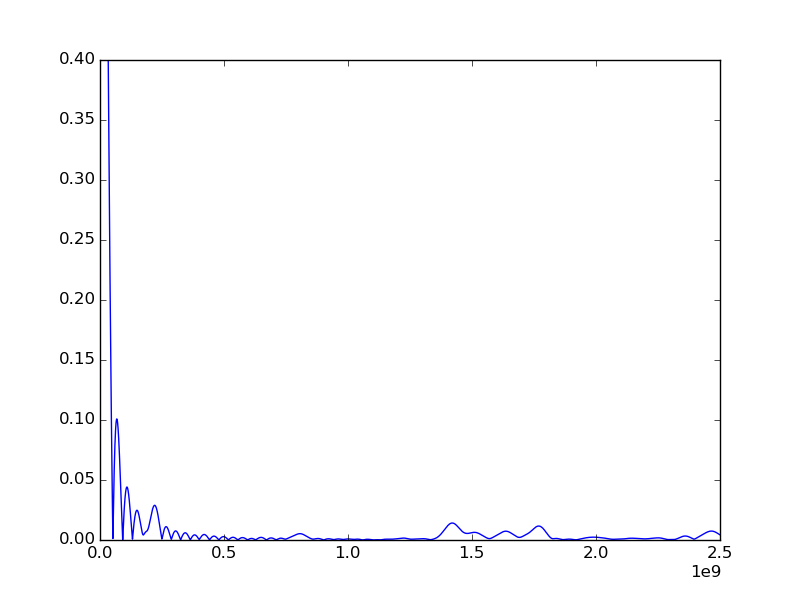 Without space charge
With space charge